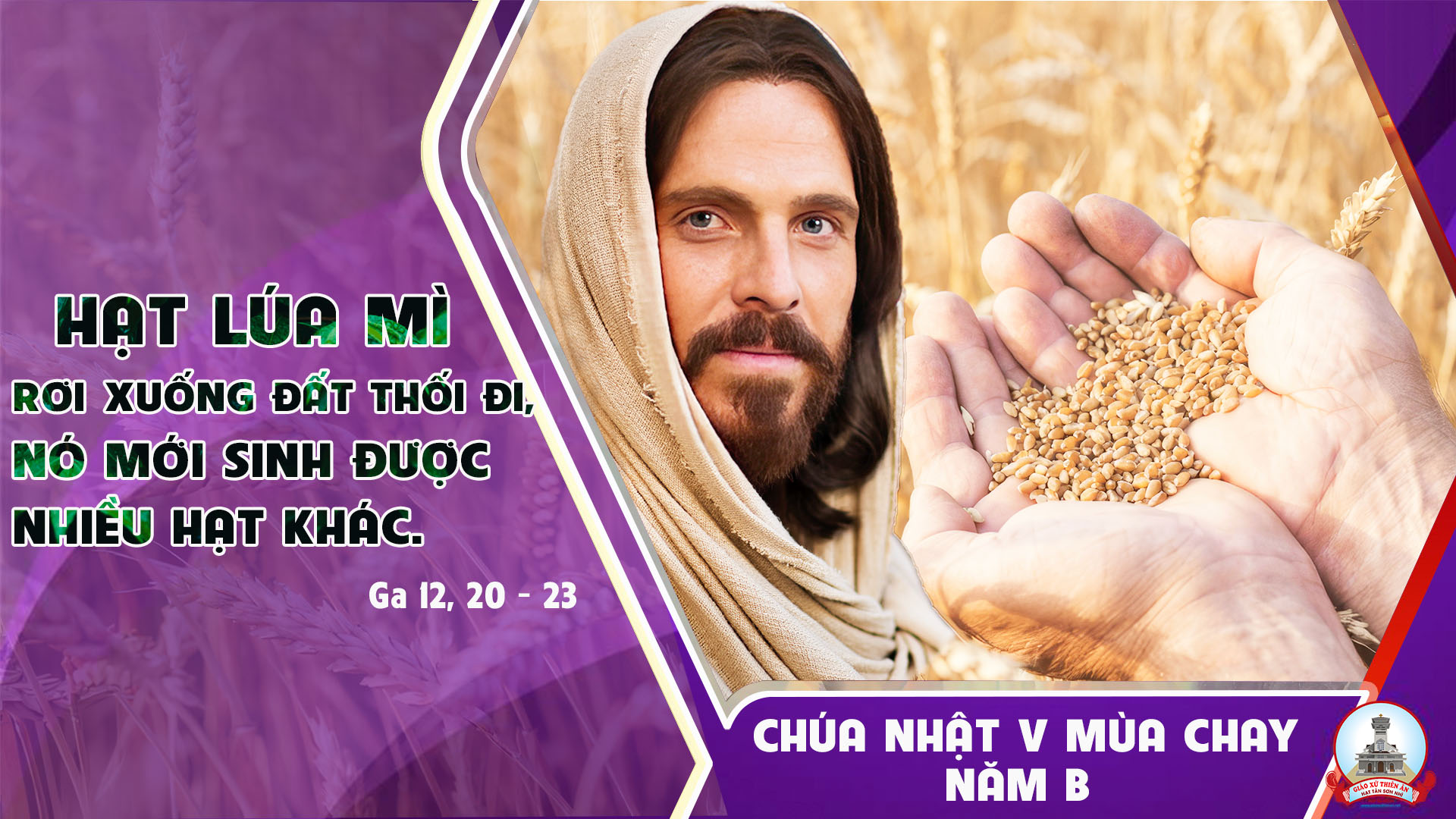 Tập Hát Cộng Đoàn
Đk: Ôi lạy Chúa xin tạo cho con trái tim trong sạch.
Câu Xướng Trước Phúc Âm
Chúa phán: “Ai phụng sự Ta, hãy theo Ta. và Ta ở đâu, thì người phụng sự Ta cũng sẽ ở đó”.
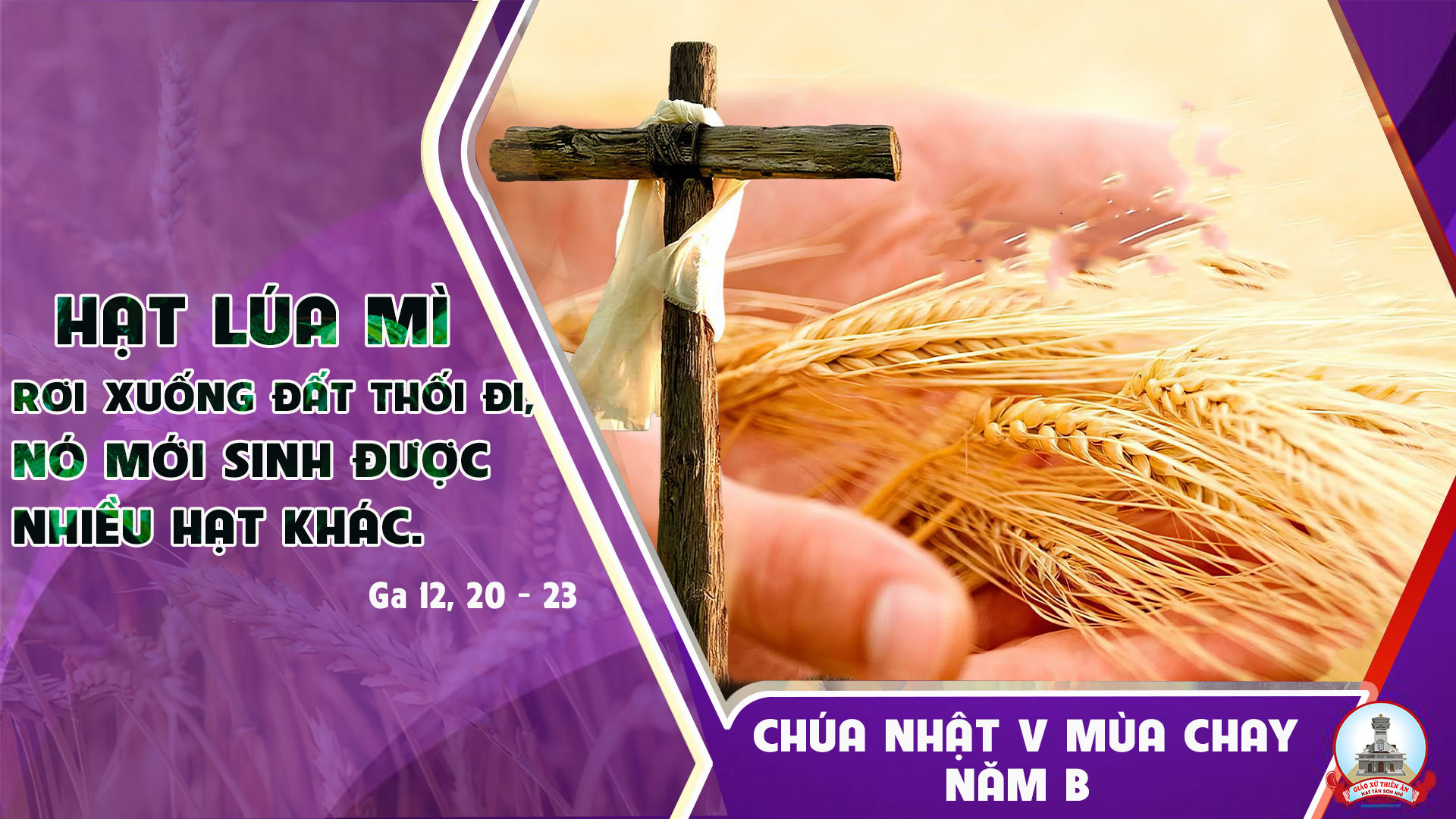 Ca Nhập  Hãy Trở VềLm Mi Trầm
ĐK: Hãy trở về với Ta nối kết tình cách xa bao năm qua.  Hãy trở về với Ta nối kết tình cách xa thêm đậm đà.
Pk1:  Về đây, hỡi người nào về đây. Tình thương, Chúa Trời luôn nối kết.  Về đây, Thiên Chúa Đấng từ bi, Người xoá hết tội ta, Người dẫn lối đời ta.
ĐK: Hãy trở về với Ta nối kết tình cách xa bao năm qua.  Hãy trở về với Ta nối kết tình cách xa thêm đậm đà.
Pk2: Đời con, đã nhiều lần bội vong. về đây, Chúa Trời ban sức sống.  Tình Cha, nung nấu trí lòng con. ngày tháng ở cùng con, Người thánh hoá đời con.
ĐK: Hãy trở về với Ta nối kết tình cách xa bao năm qua.  Hãy trở về với Ta nối kết tình cách xa thêm đậm đà.
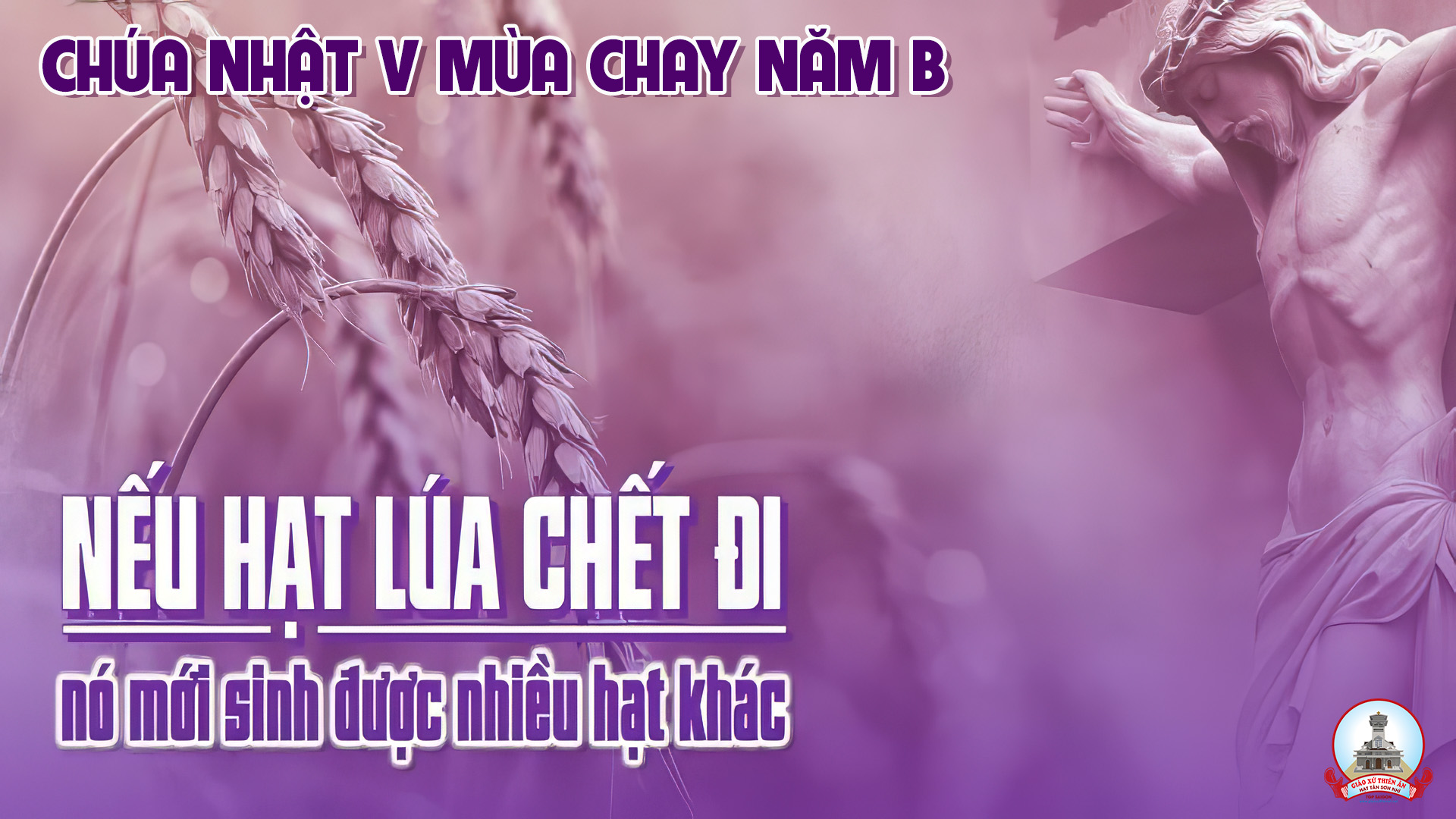 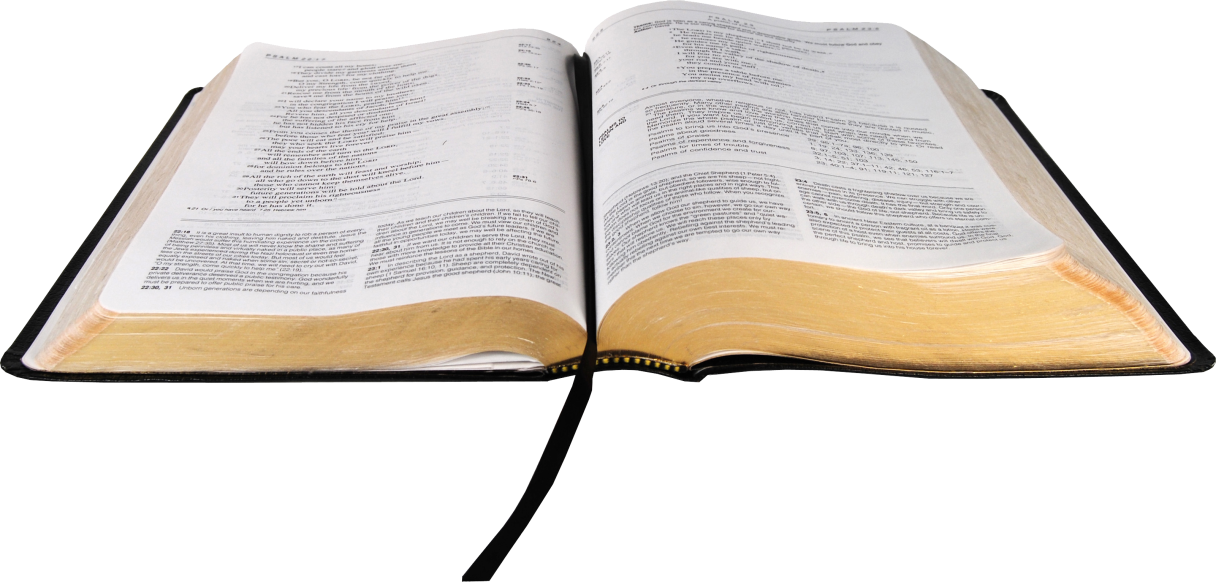 Bài đọc 1:
Lề Luật đã được Thiên Chúa ban qua ông Mô-sê. Ta sẽ lập một giao ước mới, và không còn nhớ đến lỗi lầm của dân Ta nữa.
Bài trích sách ngôn sứ Giê-rê-mi-a.
THÁNH VỊNH 50CHÚA NHẬT V MÙA CHAYNăm BLm Kim Long03 Cau
Đk: Ôi lạy Chúa xin tạo cho con trái tim trong sạch.
Tk1: Xin thương con, lạy Chúa theo lượng từ bi Chúa. xóa tội con theo lượng hải hà. Rửa con sạch muôn vàn lầm lỗi, tội tình con xin Ngài tẩy luyện.
Đk: Ôi lạy Chúa xin tạo cho con trái tim trong sạch.
Tk2: Ban cho con, lạy Chúa cõi lòng thực trong trắng. phú vào con tinh thần vững mạnh. Chớ xua từ con khỏi mặt Chúa, đừng biệt con khỏi Thần Trí Ngài.
Đk: Ôi lạy Chúa xin tạo cho con trái tim trong sạch.
Tk3: Cho con vui, được thấy ơn Ngài thương cứu rỗi. đỡ vực con theo lòng quảng đại. Lối đi Ngài con sẽ dạy dỗ, để tội nhân trở lại với Ngài.
Đk: Ôi lạy Chúa xin tạo cho con trái tim trong sạch.
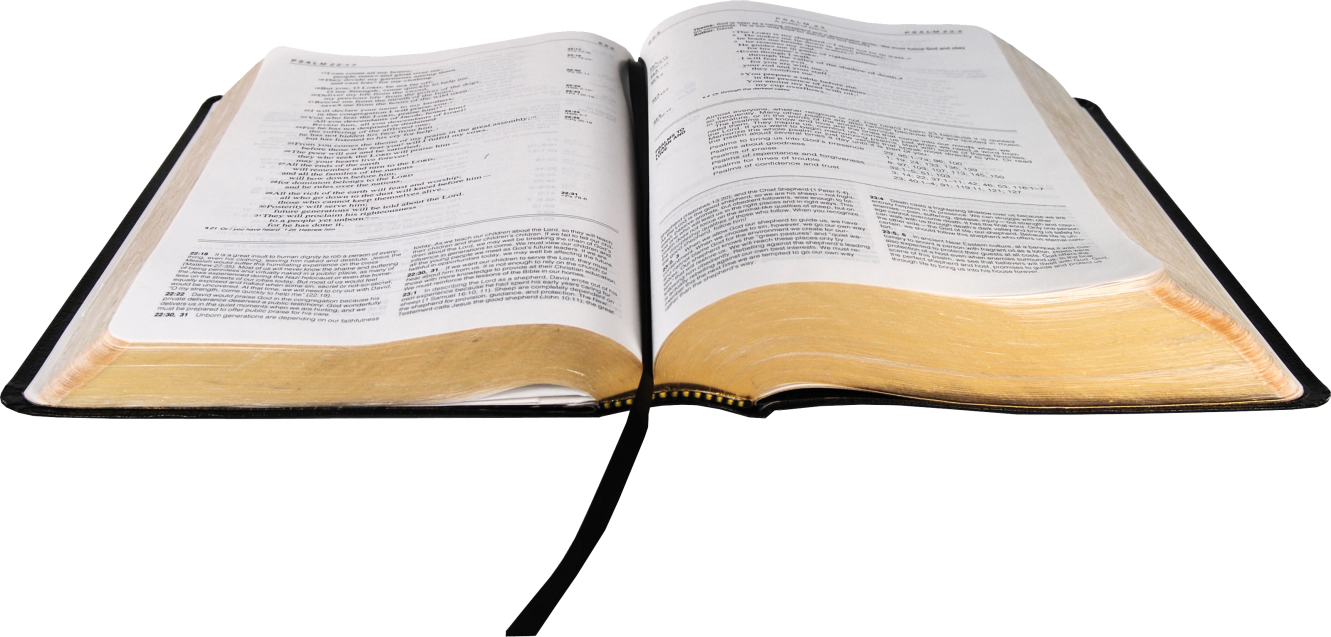 Bài đọc 2:
Đức Ki-tô đã học biết thế nào là vâng phục, và trở nên nguồn ơn cứu độ vĩnh cửu.
Bài trích thư gửi tín hữu Híp-ri.
Câu Xướng Trước Phúc Âm
Chúa phán: “Ai phụng sự Ta, hãy theo Ta. và Ta ở đâu, thì người phụng sự Ta cũng sẽ ở đó”.
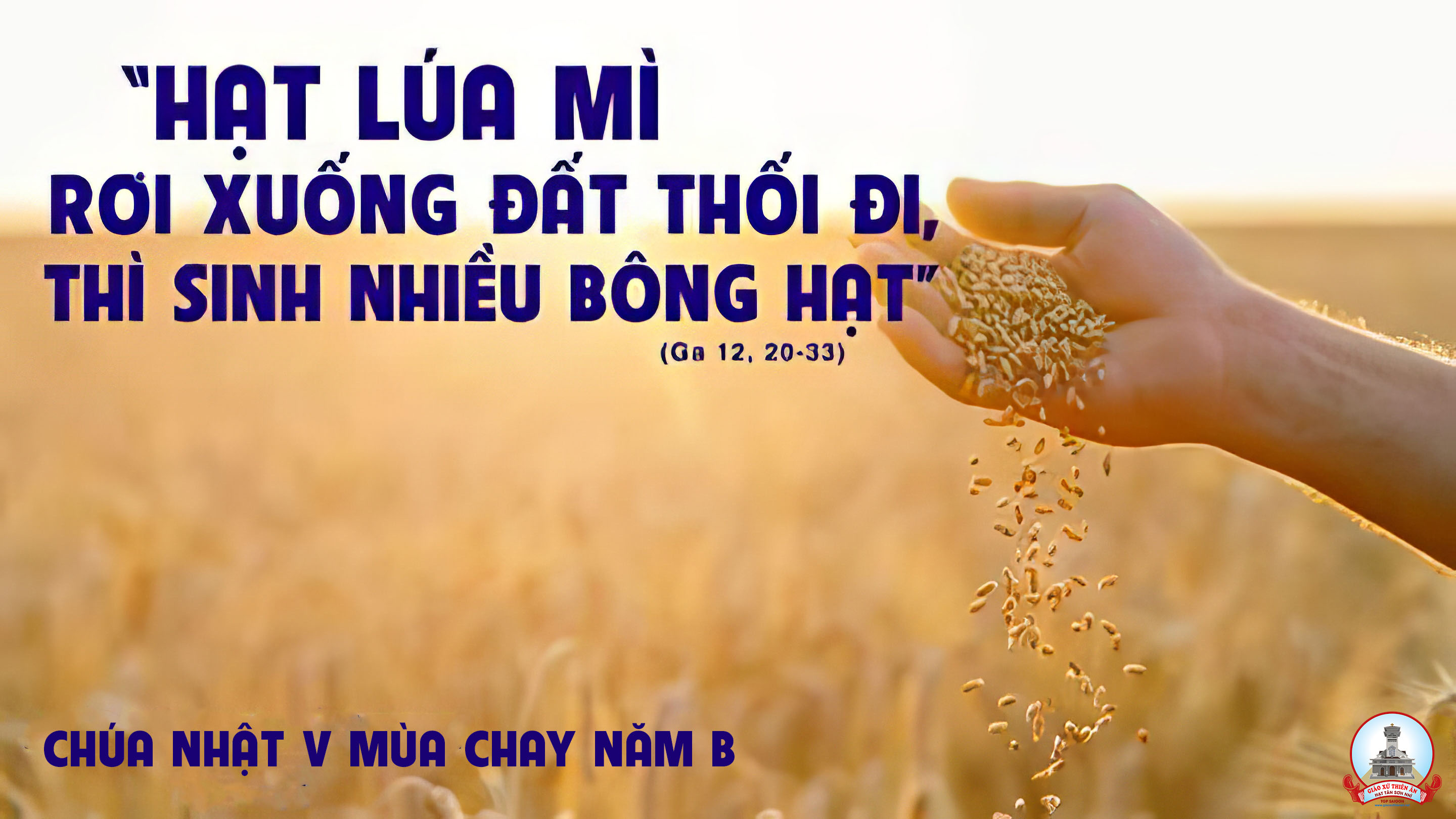 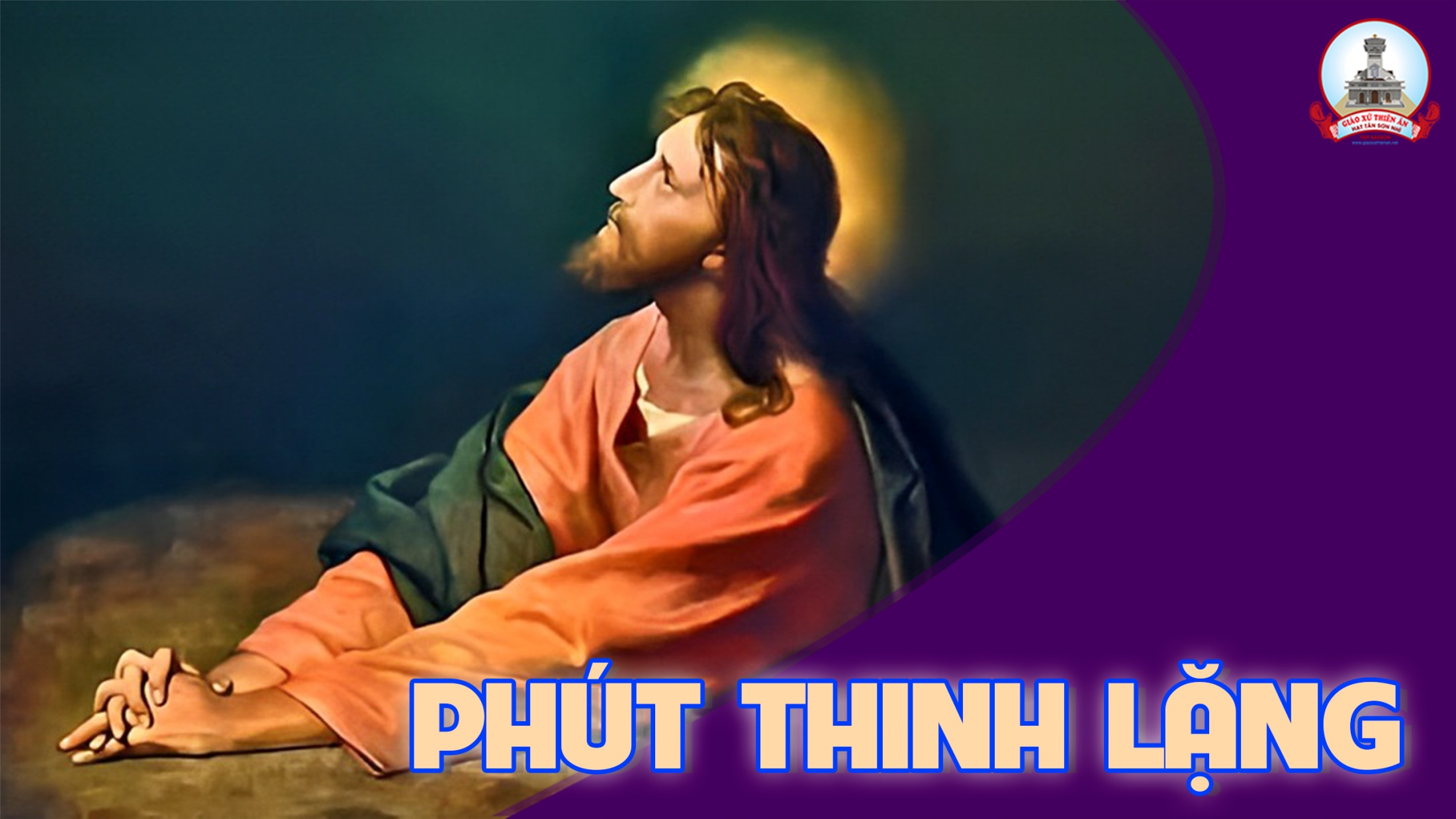 KINH TIN KÍNH
Tôi tin kính một Thiên Chúa là Cha toàn năng, Đấng tạo thành trời đất, muôn vật hữu hình và vô hình.
Tôi tin kính một Chúa Giêsu Kitô, Con Một Thiên Chúa, Sinh bởi Đức Chúa Cha từ trước muôn đời.
Người là Thiên Chúa bởi Thiên Chúa, Ánh Sáng bởi Ánh Sáng, Thiên Chúa thật bởi Thiên Chúa thật,
được sinh ra mà không phải được tạo thành, đồng bản thể với Đức Chúa Cha: nhờ Người mà muôn vật được tạo thành.
Vì loài người chúng ta và để cứu độ chúng ta, Người đã từ trời xuống thế.
Bởi phép Đức Chúa Thánh Thần, Người đã nhập thể trong lòng Trinh Nữ Maria, và đã làm người.
Người chịu đóng đinh vào thập giá vì chúng ta, thời quan Phongxiô Philatô; Người chịu khổ hình và mai táng, ngày thứ ba Người sống lại như lời Thánh Kinh.
Người lên trời, ngự bên hữu Đức Chúa Cha, và Người sẽ lại đến trong vinh quang để phán xét kẻ sống và kẻ chết, Nước Người sẽ không bao giờ cùng.
Tôi tin kính Đức Chúa Thánh Thần là Thiên Chúa và là Đấng ban sự sống, Người bởi Đức Chúa Cha và Đức Chúa Con mà ra,
Người được phụng thờ và tôn vinh cùng với Đức Chúa Cha và Đức Chúa Con: Người đã dùng các tiên tri mà phán dạy.
Tôi tin Hội Thánh duy nhất thánh thiện công giáo và tông truyền.
Tôi tuyên xưng có một Phép Rửa để tha tội. Tôi trông đợi kẻ chết sống lại và sự sống đời sau. Amen.
LỜI NGUYỆN TÍN HỮU
CHÚA NHẬT V MÙA CHAY NĂM B
Như hạt lúa mì phải mục nát thì mới sinh ra nhiều bông hạt. Mỗi người chúng ta cũng vậy, nếu cũng biết chết đi cho tội lỗi, cho những ích kỷ và đam mê trần thế, thì cuộc đời này sẽ trổ sinh nhiều hoa trái thiêng liêng.
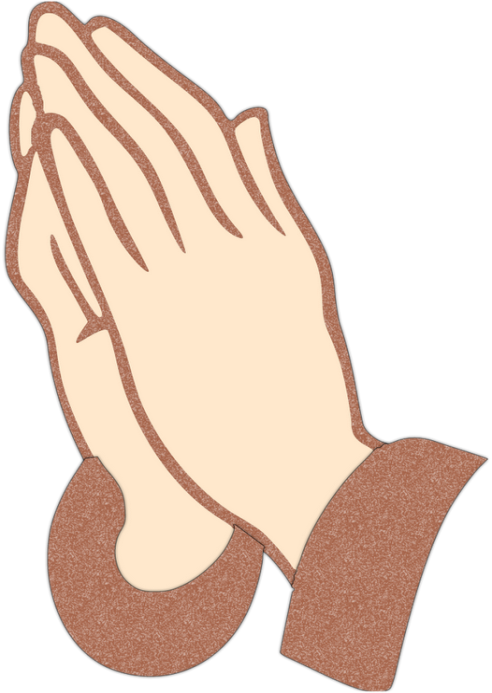 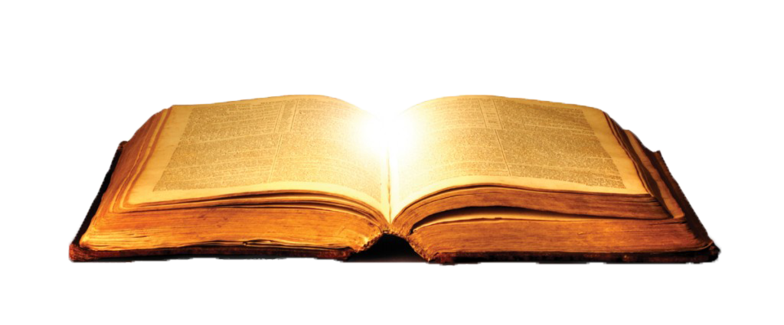 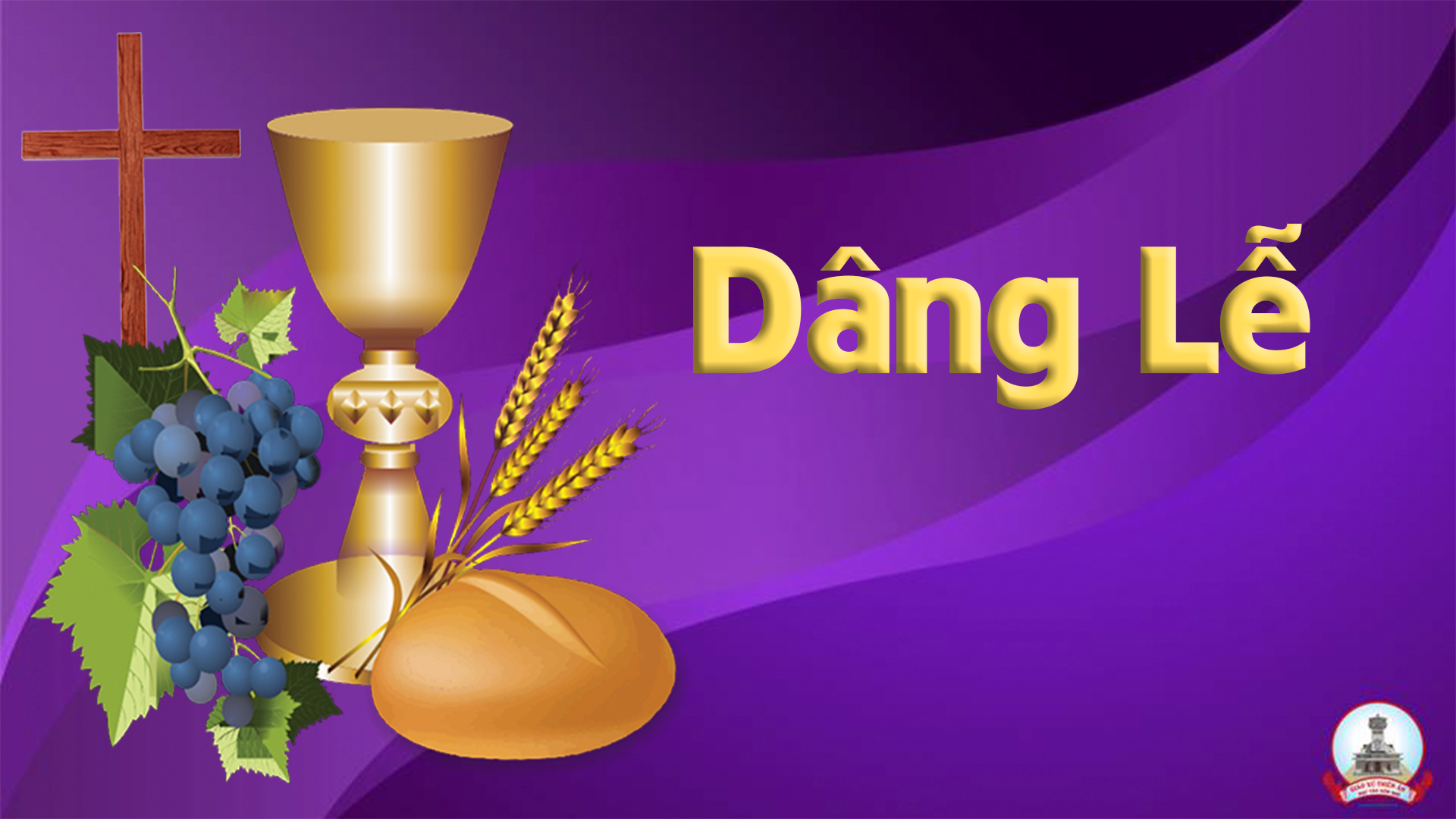 Của Lễ Dâng Cha
Đinh Công Huỳnh
ĐK: Của lễ toàn thiêu con dâng về Cha từ ái. Thánh hóa lễ dâng cho xứng cân dâng về Chúa Trời.
Pk1:  Này rượu nho bánh miến con nguyện dâng lên lòng thành tín. Xin liên kết tâm hồn chúng con, sao cho xứng nên của lễ dâng. Bao yêu mến chân thành kính tin, hiệp nhất trong một Chúa Trời.
ĐK: Của lễ toàn thiêu con dâng về Cha từ ái. Thánh hóa lễ dâng cho xứng cân dâng về Chúa Trời.
Pk2: Tựa trầm hương nghi ngút lan tỏa bay cao về Thiên Chúa. Chân con bước đến gần thánh điện, dâng hy lễ mong đẹp ý Cha. Tuy nhỏ bé nhưng lòng thiết tha, đượm thắm ân tình chan hòa.
ĐK: Của lễ toàn thiêu con dâng về Cha từ ái. Thánh hóa lễ dâng cho xứng cân dâng về Chúa Trời.
Pk3: Này hồn con vươn tới dâng cuộc đời như của lễ mới. Bao ước mơ bé nhỏ tuổi xuân, đôi môi mãi tươi cười tháng năm. Con đâu biết lấy gì tiến dâng, chỉ có con tim thắm nồng.
ĐK: Của lễ toàn thiêu con dâng về Cha từ ái. Thánh hóa lễ dâng cho xứng cân dâng về Chúa Trời.
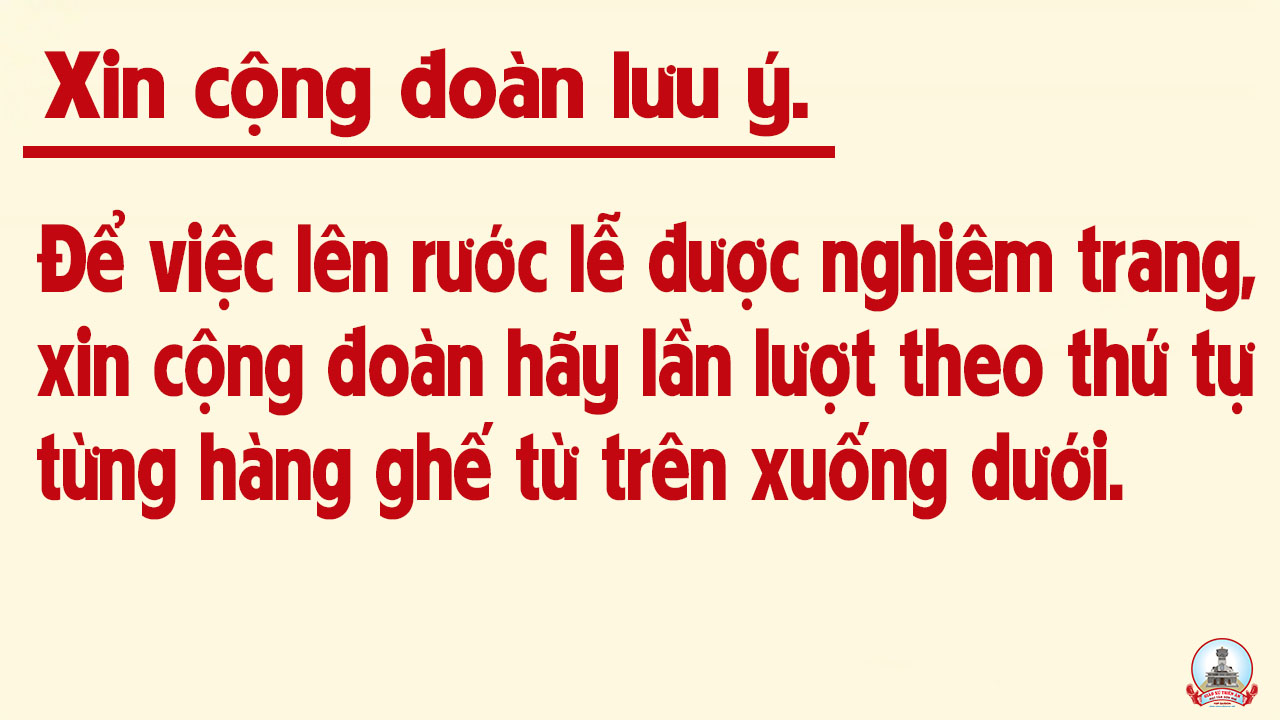 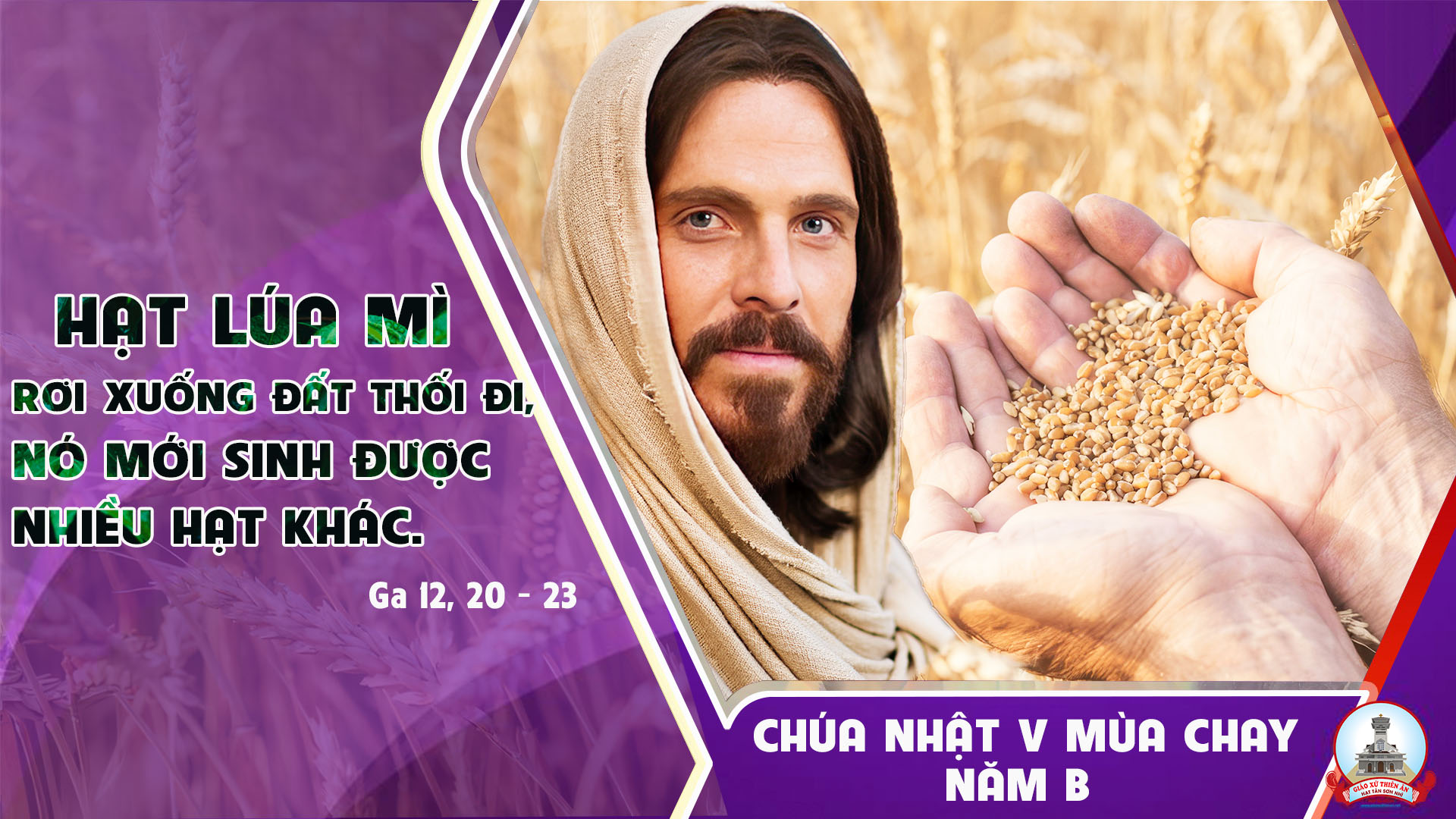 Ca Nguyện Hiệp Lễ 	Hạt Giống Nảy MầmĐinh Công Huỳnh
Pk1:  Thân con như hạt lúa mì được gieo trong đất mềm. bình minh chiếu soi trên mình ngày mai ước mơ đâm chồi. Mong mưa tưới gội nương đồng để sinh hoa tốt tươi, nhờ tay Chúa thương vun trồng, hạt lúa đơm bông đẹp tươi.
ĐK: Vì xưa Chúa đã, chịu hy sinh chết trên thập hình, bằng cái chết đau thương, để cứu rỗi nhân sinh, tội lỗi. Ngài như hạt lúa, chịu tan đi để sinh bông hạt, bằng giá máu yêu thương, vì chỉ muốn nhân gian, hạnh phúc.
Pk2: Cho con chết đi mỗi ngày tựa như bông lúa mì, vì ai quý sinh mạng mình, đời sau chẳng ích gì. Nhưng ai coi thường chính mình, chịu tan như lúa mì, ngày sau Chúa cho vui hưởng hạnh phúc bên ngai tòa cao.
ĐK: Vì xưa Chúa đã, chịu hy sinh chết trên thập hình, bằng cái chết đau thương, để cứu rỗi nhân sinh, tội lỗi. Ngài như hạt lúa, chịu tan đi để sinh bông hạt, bằng giá máu yêu thương, vì chỉ muốn nhân gian, hạnh phúc.
Pk3: Ai đi theo Ngài đến cùng, bằng tin yêu cháy bừng, tìm quên chính thân phận mình, ngày sau Chúa ban Nước Trời. Ai hy sinh mạng sống mình, vì yêu thương chính Thầy, đừng lo lắng chi mai này, Thầy sẽ nâng niu từng ngày
ĐK: Vì xưa Chúa đã, chịu hy sinh chết trên thập hình, bằng cái chết đau thương, để cứu rỗi nhân sinh, tội lỗi. Ngài như hạt lúa, chịu tan đi để sinh bông hạt, bằng giá máu yêu thương, vì chỉ muốn nhân gian, hạnh phúc.
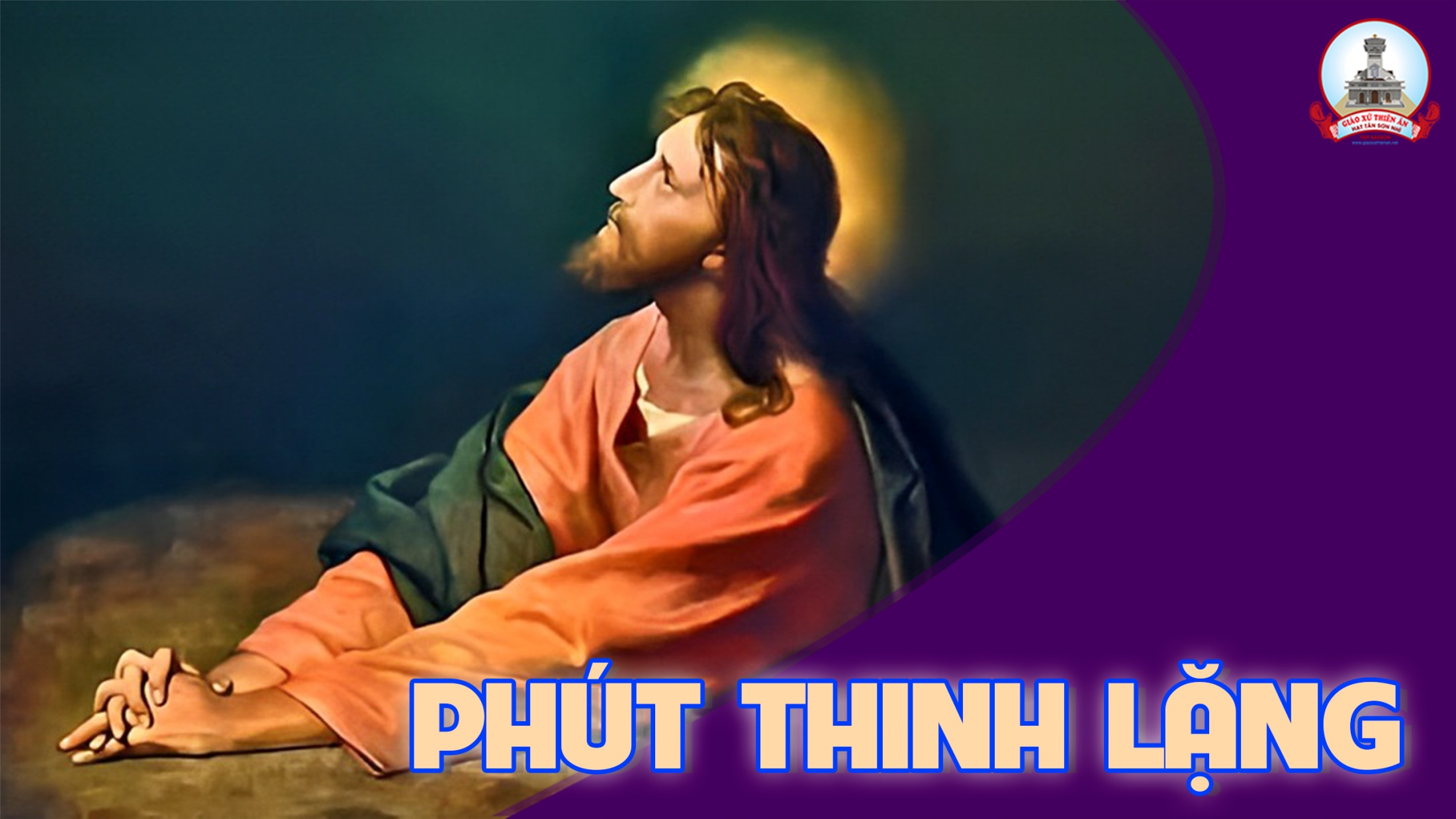 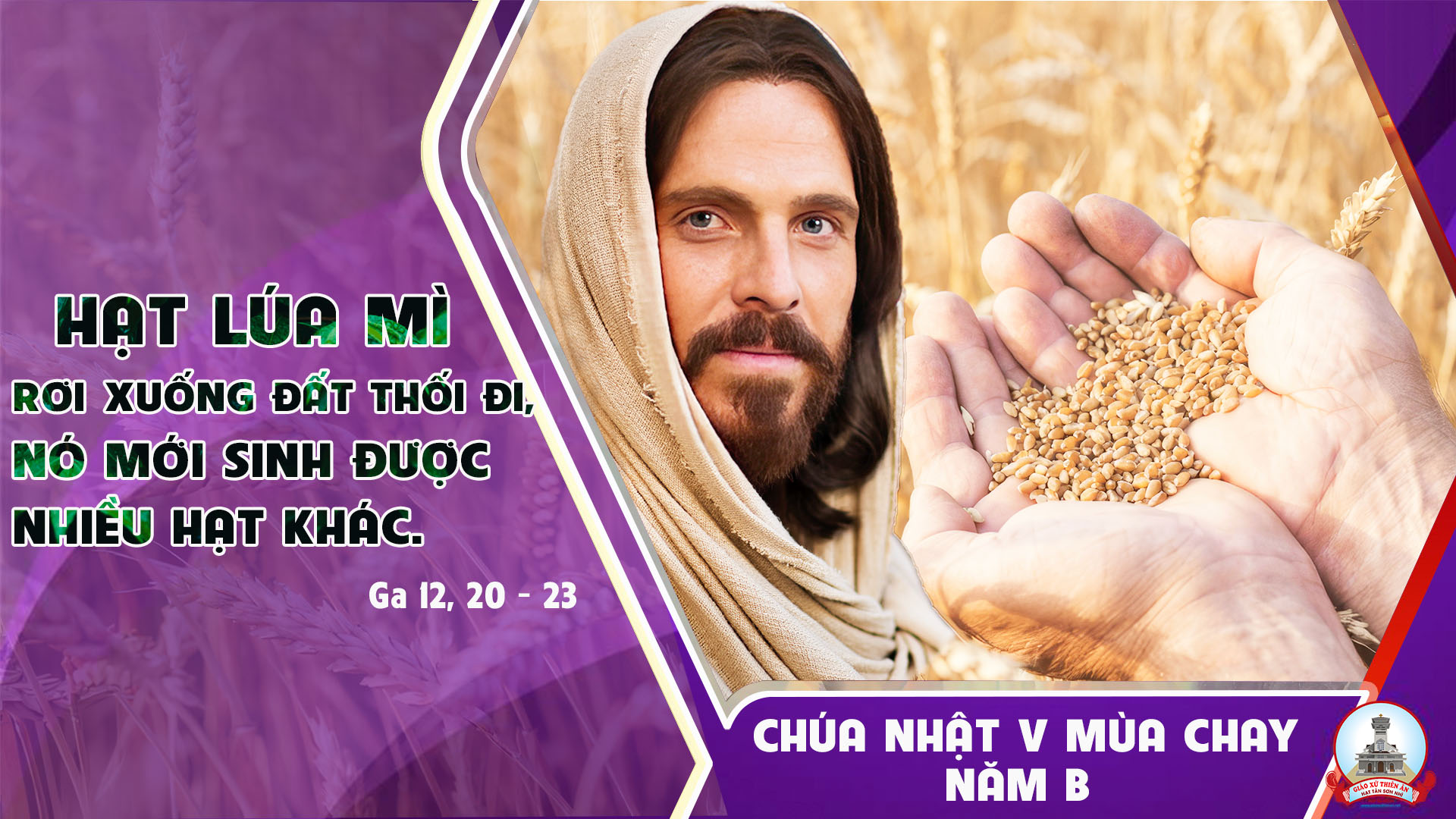 Ca Kết LễMaria Mẹ Của ConĐinh Công Huỳnh
Pk1:  Ma-ri-a ngày xưa ấy, quỳ bên con xác thân hao gầy. Ma-ri-a ngày hôm nay, mời gọi con quyết tâm đổi thay.
ĐK: Mẹ của con Ma-ri-a, phút sau cùng tiễn con chiều xưa. Lòng đau xót thấy con trên thập giá buồn nhục thân.
Pk2: Năm xưa trên đồi Can-vê lệ rưng rưng khóe mi tràn trề. Bao đau thương hằn in sâu, Mẹ lặng yên đón những khổ đau.
ĐK: Mẹ của con Ma-ri-a, phút sau cùng tiễn con chiều xưa. Lòng đau xót thấy con trên thập giá buồn nhục thân.
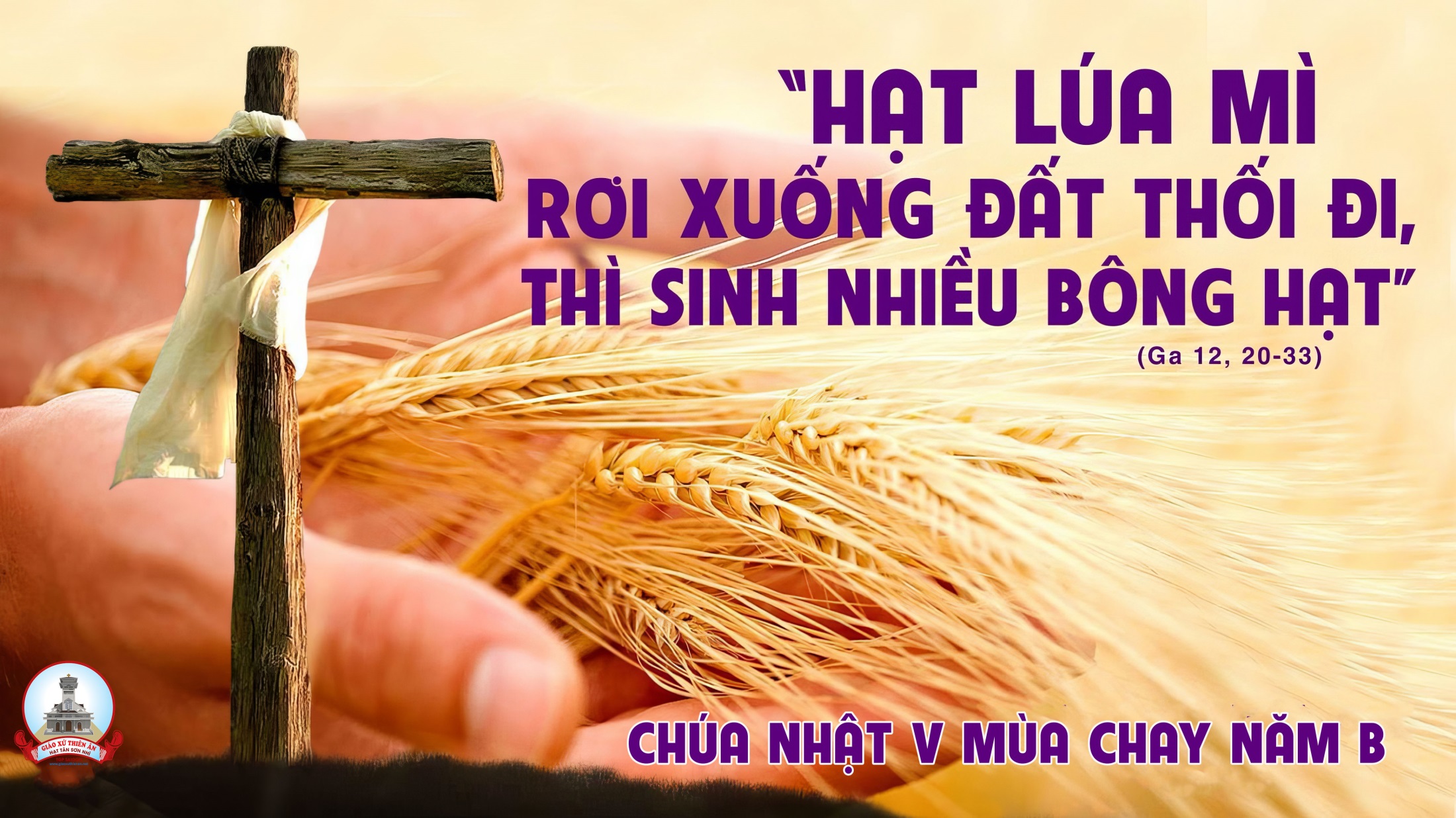